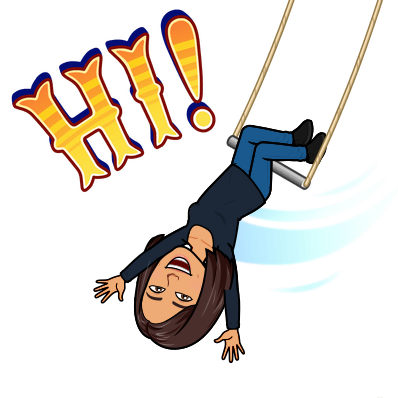 Colegio Mater Dolorosa 
Profesora Catherine Soto Órdenes
Segundo básico A
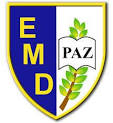 Matemática
Reforzar números del 10 al 50
Amigos del 10
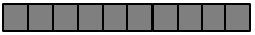 10
11
15
19
12
14
18
16
13
17
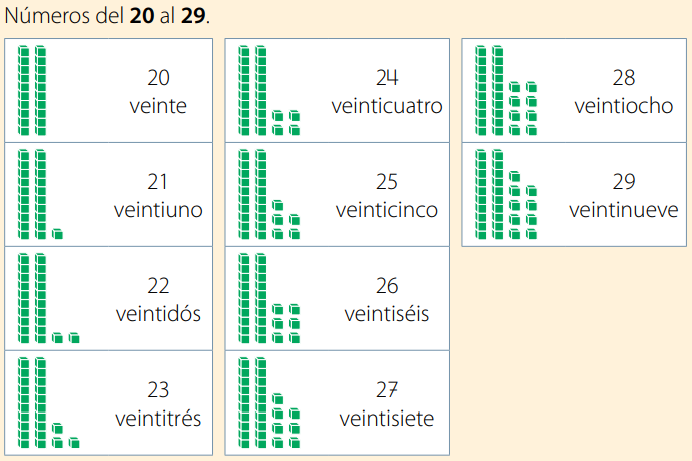 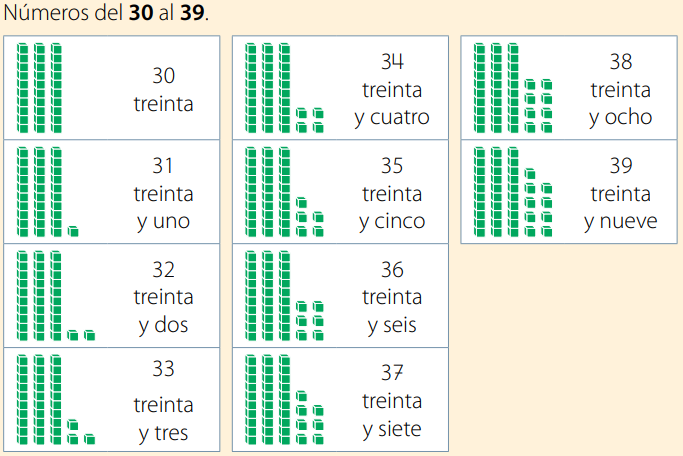 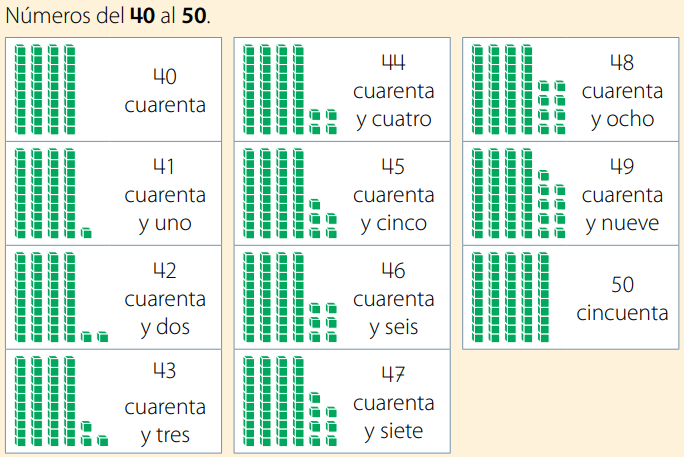 Elige tu número favorito del 10 al 19  y haz la siguiente actividad
Pica trocitos de papel lustre de los colores que más te gusten 
Pídele a un adulto que te escriba tu número favorito 
Pega los trocitos en la hoja y/o cuadernos rellenando el número 
Favorito. Guíate por el ejemplo.
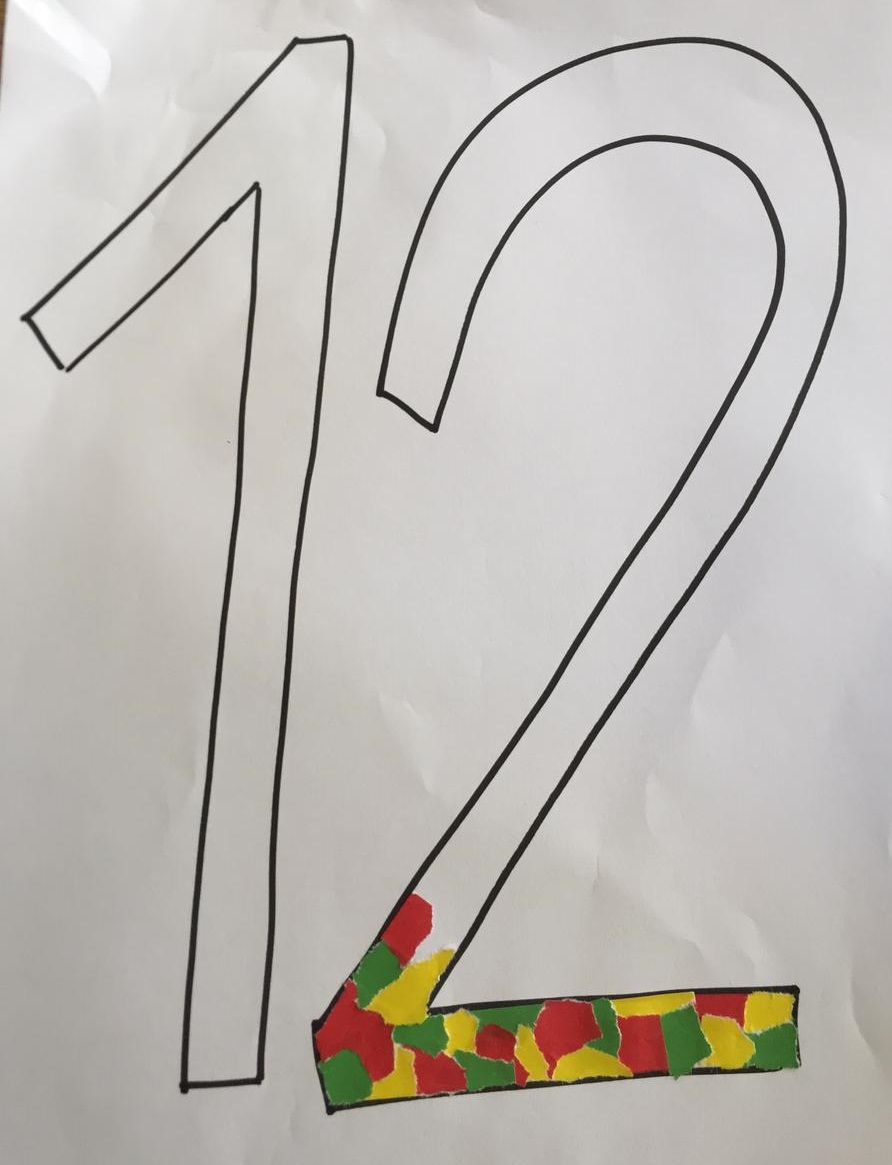